Kampania „Dopal dopalaczom. Wolni od narkotyków – kreatywni w życiu”
Materiał informacyjny dla rodziców i nauczycieli
CHROŃMY MŁODZIEŻPRZED  „DOPALACZAMI”
W ostatnim czasie coraz częściej słyszy się w mediach, a niejednokrotnie także w najbliższym otoczeniu, o substancjach, które posiadają właściwości psychoaktywne, w działaniu zbliżone do narkotyków.
Nazewnictwo
Dopalacze
Środki pobudzające
Substancje psychoaktywne
Party pills
Designer drugs

Mogą występować w postaci: proszku, kryształków, pigułek, kapsułek, suszu i kadzidełek

DOPALACZE MOGĄ UZALEŻNIAĆ!
Dopalacze!!!
Dopalacze występują pod takimi nazwami jak np.:
„sole kąpielowe”
„pożywka dla roślin”
„nawóz roślinny”
„kadzidełka” 
„…do badań botanicznych”
 „chemikalia do badań”
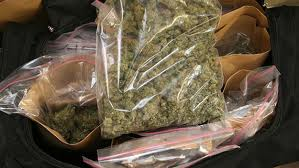 W trosce o bezpieczeństwo naszych dzieci powinniśmy – zarówno pedagodzy jak i rodzice, opiekunowie wiedzieć o kilku ważnych sprawach.
Uwarunkowania zażywania narkotyków i substancji podobnych
1.   Uwarunkowania mikrostrukturalne: 

 Środowisko sąsiedzkie
 Środowisko rówieśnicze
 Środowisko szkolne
 Środowisko pracy
 Dostępność narkotyków (substancji działających podobnie)
2. Uwarunkowania rodzinne:

 Brak zaspokojenia podstawowych potrzeb: miłości, bezpieczeństwa, akceptacji i zrozumienia,

 Występowanie uzależnienia w rodzinie (rodzeństwo, rodzice, najbliższa rodzina),

 Traumy, urazy, choroby somatyczne, choroby i zaburzenia psychiczne,

 Patologie i zaburzenia życia rodzinnego (przemoc, alkoholizm, rozwody, przestępcze rodzinne środowisko, zaniedbania, porzucenia), 

 Zaburzenia procesu wychowania (brak wzorów pozytywnych, brak więzi z rodzicami, zaburzenia komunikacji rodzice - dziecko), 

 Brak lub wadliwe kompetencje wychowawcze rodziców (niewydolność wychowawcza),
3. Uwarunkowania indywidualne –  personalne:
 Niedojrzałość emocjonalna,
 Niska samoocena,
 Brak odporności na stres i problemy,
 Zbyt mała wiedza, negatywne przekonania,
 Niskie kompetencje interpersonalne.
Czynniki ryzyka
Czynniki ryzyka są to cechy zwiększające prawdopodobieństwo używania środków odurzających. 

Prawdopodobieństwo jest tym większe, im więcej jest czynników ryzyka, im bardziej są one szkodliwe oraz im dłużej trwa ich działanie.
W sferze psychologicznej czynników ryzyka największą rolę odgrywają cechy indywidualne, do których zalicza się m.in.:
Nadmierna nieśmiałość,

 Wrażliwość,

 Chroniczne napięcie i niepokój,

 Niska samoocena,

 Brak odporności na stres i problemy.
Czynniki ryzyka – sfera społeczna
Brak wyraźnego i konsekwentnego systemu wychowawczego,

 Niskie kompetencje rodziców w postępowaniu z dziećmi (brak reguł postępowania, niekonsekwencja), 

 Brak rygorów i kontroli lub bardzo surowa dyscyplina, nadopiekuńczość,

 Wysoki poziom konfliktów w rodzinie, niskie wsparcie ze strony rodziców,

 Brak lub osłabienie więzi emocjonalnej z rodziną, złe relacje pomiędzy rodzicami i dziećmi.
Czynniki ryzyka – sfera społeczna  c.d.
zaburzenia w pełnieniu ról ojca i matki, nieobecność ojca w domu (także psychiczna),
 tolerancja rodziców wobec używania przez dzieci alkoholu lub innych substancji odurzających,
 nadużywanie alkoholu, papierosów, narkotyków przez rodziców,
 rozwód, separacja, utrata rodziców,
 brak czytelnych granic i norm,
 przyzwolenie na uczestnictwo dziecka w sferach, do których nie jest ono przygotowane emocjonalnie.
Czynniki chroniące/wspierające
To właściwości jednostki i środowiska, które wzmacniają odporność na podatność na narkotyki.

 Przyjmuje się, że akumulacja czynników chroniących obniża ryzyko powstawania uzależnień.

To czynniki, które sprzyjają zdrowemu rozwojowi, dają siłę młodej osobie do walki z przeciwnościami, wzmacniają i uodporniają przed podejmowaniem ryzykownych zachowań.
Czynniki chroniące/wspierające
Silna więź emocjonalna z rodzicami
 Poczucie własnej wartości 
 Umiejętności społeczne (np. rozwiązywanie problemów, konfliktów, asertywność)
 Przynależność do pozytywnej grupy
 Poszanowanie prawa, norm, wartości i autorytetów 
 Poczucie własnej skuteczności
Dlaczego…
młodzi sięgają  po dopalacze i narkotyki:

zaburzone więzi emocjonalne w rodzinie,
nuda, 
ciekawość, chęć spróbowania jak działa, 
przeżycie nieznanego doświadczenia, 
ucieczka od problemów, 
naśladownictwo,
wpływ grupy rówieśniczej.
Jak budować prawidłowe relacje w rodzinie
mów dziecku, że jest dla Ciebie najważniejszą osobą, że zależy Ci, by było zdrowe i szczęśliwe, poznaj jego przyjaciół, zainteresowania i sposoby spędzania czasu wolnego,

 rozmawiaj z dzieckiem często, pytaj o jego zdanie, uważnie słuchaj, rozmawiaj także na trudne tematy – o narkotykach, alkoholu, dojrzewaniu,

 postaw jasne granice – wyraź zdecydowany sprzeciw wobec używania narkotyków i innych środków psychoaktywnych, podaj oczekiwania dotyczące godzin powrotu do domu, kontaktów z kolegami.

 porozmawiaj na temat nacisku i manipulacji ze strony grupy biorącej „dopalacze”, sprawdzaj na co wydawane jest kieszonkowe. 

 doceniaj wysiłki w osiąganiu celów, chwal dziecko za sukcesy i odpowiedzialność - podnosisz tym jego poczucie własnej wartości. Zapewniaj, że zawsze może liczyć na twoją pomoc w trudnych sytuacjach.
Warto pamiętać
Bądź przykładem, postępuj tak, by być wiarygodnym. Dzieci są dobrymi obserwatorami i łatwo zauważą, gdy nie robisz tak, jak mówisz,

Wymagaj, ale stawiaj dziecku warunki możliwe do spełnienia,

Bądź konsekwentny, aby dziecko liczyło się z Tobą i wiedziało, że ustalone przez Ciebie normy w ważnych sprawach muszą być respektowane,

Poznaj przyjaciół i znajomych dziecka. Pamiętaj, że w tym wieku koledzy odgrywają dużą rolę i często mają duży wpływ,

Szanuj prawo dziecka do własnych wyborów, opinii, dysponowania swoim wolnym czasem. Doradzaj, ale nie narzucaj swojej woli,

Nie bądź nadmiernie opiekuńczy, pozwól dziecku zdobywać doświadczenia; ono uczy się życia przede wszystkim robiąc nowe rzeczy, sprawdzając. Czasem popełnia przy tym błędy, bądź zatem czujny i w porę reaguj,
Rodzice/ opiekunowie/ wychowawcy -są sytuacje, których nie wolno bagatelizować!
Masz prawo sądzić, że z dzieckiem dzieje się coś niedobrego, gdy zauważysz kilka z wymienionych niżej objawów równocześnie:

 dziecko oddala się od Ciebie, staje się obce, mimo, że wcześniej byliście blisko,

 ma kłopoty z nauką, choć wcześniej dobrze sobie radziło, wagaruje,

 unika rozmów, kontaktu, ,,kręci” w rozmowie, kłamie,

 jest niecierpliwe, rozdrażnione,

 jest na zmianę pobudzone lub ospałe, sypia o dziwnych porach,

 znika często w ciągu dnia z domu pod dowolnym pretekstem i stara się unikać kontaktu po powrocie.
Rodzice/ opiekunowie/ wychowawcy -są sytuacje, których nie wolno bagatelizować!
wraca bardzo późno lub bez uzgodnienia nocuje poza domem,

 ma nowych znajomych, których nie chce zapraszać do domu,

 kwestionuje szkodliwość narkotyków, uważa że powinny być zalegalizowane,

 ma nadmierny apetyt lub nie ma apetytu,

 ma przekrwione oczy, zwężone lub rozszerzone źrenice, przewlekły katar,

 w jego pokoju dziwnie pachnie, miewa fifki i fajki różnych kształtów, bibułki do skrętów, biały proszek, pastylki nieznanego pochodzenia, opalone folie aluminiowe, leki bez recept, nieznane chemikalia

 z domu znikają pieniądze i wartościowe przedmioty.
Bariery porozumienia z dzieckiem – jak ich unikać
Brak umiejętności słuchania 
Rozmawiaj z dzieckiem tak, aby miało poczucie, że jesteś zainteresowany tym o czym mówi. Ważny jest kontakt wzrokowy i inne oznaki potwierdzające, że słuchasz je z uwagą. 
Przerywanie 
Staraj się wysłuchać dziecka do końca. Daj mu szansę wypowiedzieć się, zanim cokolwiek powiesz. Nie zakładaj, że wiesz co chce ci powiedzieć. Przerywanie może spowodować niechęć dziecka do dalszej rozmowy. 
Brak skupienia uwagi na rozmówcy 
Poświęć czas wyłącznie na rozmowę z dzieckiem. Wykonywanie w tym samym czasie innych czynności może być odczytane przez dziecko jako brak zainteresowania dla niego i umniejszanie wagi problemu. 
„Prawienie kazań”, moralizowanie, „zrzędzenie i gderanie” 
To zwykle „grzechy główne” rodziców. Staraj się je przezwyciężać, bo to mało skuteczne sposoby, a dzieci szybko zaczynają przez to ignorować rodziców. Jeżeli przyłapiesz się na tym – zmień taktykę. 
Krytykowanie 
Staraj się nie krytykować nadmiernie, a jeżeli to konieczne, krytykuj konkretne zachowanie, a nie dziecko. Nie porównuj go też z innymi podając ich za dobry przykład. Staraj się zachować obiektywizm w wydawaniu ocen.
Bariery porozumienia z dzieckiem – jak ich unikać
Podnoszenie głosu 
Chociaż dzieci maja dużą zdolność wyprowadzania rodziców z równowagi, pamiętaj, że krzykiem niewiele można osiągnąć, a do tego często wykrzykujemy słowa, których potem żałujemy. 
Rodzic ma zawsze rację 
Nie wykorzystuj przewagi, że jesteś rodzicem i nie używaj argumentu, że posłuszeństwo dziecka należy się rodzicom „z urzędu”. 
Bagatelizowanie 
Chociaż niektóre problemy twojego dziecka mogą ci się wydać błahe lub wyolbrzymione, staraj się przywiązywać wagę do wszystkiego, co go martwi. Brak warunków sprzyjających rozmowie Trudno zachować intymność rozmowy, jeżeli coś rozprasza uwagę.
Jeśli chcesz przeprowadzić z dzieckiem poważną rozmowę:
Wybierz jakiś spokojny moment
Zajmuj się tylko tą konkretną sprawą – nie używaj ogólników („Ty zawsze…”, „Nigdy…”, itp.)
Mów o tym, co w związku z konkretnym zdarzeniem czujesz
Pozwól dziecku mówić
Słuchaj uważnie, co dziecko ma ci dopowiedzenia
Zadbaj oto, by każdy mógł przedstawić swój punkt widzenia i wyrazić własną opinię
Skoncentruj się na rozwiązaniu problemu, a nie na tym, kto wygra
Jeżeli boisz się o zdrowie i życie swojego dziecka, nie czekaj. Skontaktuj się z najbliższym ośrodkiem świadczącym usługi w zakresie leczenia uzależnień.
Wychowywanie dziecka spoczywa przede wszystkim na rodzicach, jednakże szkoła powinna modelować, pokazywać wzorce, wzmacniać normy kulturowe.
Szkoła, rodzice, opiekunowie
Należy stworzyć dzieciom i młodzieży możliwość udziału w konstruktywnych i zdrowych formach aktywności,  które sprzyjałyby rozwojowi, rozbudzały pasje i zainteresowania a tym samym ograniczały sięganie po środki psychoaktywne:

Oferta może dotyczyć:

 zajęć sportowych
 zajęć artystycznych
 wolontariatu
Mały słowniczek slangu
Jeżeli usłyszysz te nazwy w rozmowach swoich dzieci i ich znajomych, nie wpadaj w panikę, być może dopalacze (narkotyki) pojawiły się w otoczeniu dziecka i warto na ten temat porozmawiać.

Podajemy przykładowe słownictwo, jednak należy pamiętać, że slangowy język młodzieżowy jest niezwykle żywy i ciągle przybywają nowe określenia.

Akcesoria do używania narkotyków:
do palenia, wdychania: lufka, fifka, fifa, bongo (fajka wodna), srebro, folia
Podawane dożylnie: sprzęt, strzykawka, igła, pompka, gary, garnki, łyżka
Handlarz narkotykami: diler
Miejsce handlu: bajzel
Mały słowniczek slangu
Narkotyki ogólnie: towar, dragi, czady, materiał

Narkoman: ćpun, grzejnik

Określenie osoby ze względu na rodzaj zażywanej substancji: trawiarz, zielarz, brałniarz,
 
Porcja narkotyku: działka, gram, giet, bit, setka, cent, gruda, linia, ścieżka, kreska 

Stan po zażyciu: kop, jazda, trzepanie, odlot, odjazd, podróż, kręcenie, śmiechawa, trip

Końcowa faza działania : zejście, zjazd, dół
GDZIE SZUKAĆ POMOCY?
800 060 800 – bezpłatna, całodobowa infolinia Głównego Inspektora Sanitarnego, Pod tym numerem telefonu możemy uzyskać informacje na temat negatywnych skutków zażywania dopalaczy oraz o możliwościach leczenia. Infolinia jest także przeznaczona dla rodziców, którzy mają wątpliwości czy ich dzieci zażywają dopalacze. Na infolinię GIS można przekazywać także informacje, które mogą ułatwić służbom dotarcie do osób handlujących tymi nielegalnymi substancjami.

116 111 – Telefon Zaufania dla Dzieci i Młodzieży. Służy on młodzieży i dzieciom potrzebującym wsparcia, opieki i ochrony. Zapewnia dzwoniącym możliwość wyrażania trosk, rozmawiania o sprawach dla nich ważnych oraz kontaktu w trudnych sytuacjach. Telefon prowadzi Fundacja Dzieci Niczyje. Linia jest dostępna codziennie w godzinach 12:00 – 22:00, pomoc online dostępna na www.116111.pl/napisz. Tylko w 2014 roku specjaliści przeprowadzili 3205 rozmów dotyczących kontaktu dzieci z substancjami psychoaktywnymi.
GDZIE SZUKAĆ POMOCY?
800 100 100 – Telefon dla rodziców i nauczycieli w sprawach bezpieczeństwa dzieci. To bezpłatna i anonimowa pomoc telefoniczna i online dla rodziców i nauczycieli, którzy potrzebują wsparcia i informacji w zakresie przeciwdziałania i pomocy dzieciom przeżywającym kłopoty i trudności wynikające z problemów i zachowań ryzykownych takich jak: agresja i przemoc w szkole, cyberprzemoc i zagrożenia związane z nowymi technologiami, wykorzystywanie seksualne, kontakt z substancjami psychoaktywnymi, uzależnienia, depresja, myśli samobójcze, zaburzenia odżywiania. Telefon prowadzi Fundacja Dzieci Niczyje. Linia dostępna od poniedziałku do piątku w godzinach 12:00 – 18:00, pomoc online dostępna pod adresem pomoc@800100100.pl. 

800 12 12 12 – Dziecięcy Telefon Zaufania Rzecznika Praw Dziecka. Osoby poszukujące pomocy oraz informacji na temat dopalaczy mogą korzystać także z telefonu zaufania Rzecznika Praw Dziecka. Numer przeznaczony jest zarówno dla dzieci, jak i dorosłych, którzy chcą zgłosić problemy dzieci. Telefon jest czynny od poniedziałku do piątku w godzinach od 8.15 do 20.00. Po godzinie 20.00 oraz w dni wolne od pracy, każdy może przedstawić problem i zostawić numer kontaktowy. Pracownik telefonu zaufania oddzwoni następnego dnia.

112 – Jednolity numer alarmowy obowiązujący na terenie całej Unii Europejskiej.
Materiał informacyjny dla nauczycieli
Co mogą zrobić opiekunowie grupy, wychowawcy, nauczyciele?
prowadź działania integracyjne w grupie,

 sprawnie zarządzaj grupą,

 staraj się budować dobre relacje (stwórz dobry klimat w grupie),

 buduj dobre relacje z rodzicami, by zachęcić ich do współpracy,

 reaguj na problemy młodzieży, udzielaj wsparcia w przeżywanych trudnościach,

 sprawdzaj z kim kontaktuje się młodzież
Co mogą zrobić opiekunowie grupy, wychowawcy, nauczyciele?
porozmawiaj o zagrożeniach, wyraź zdecydowany sprzeciw wobec używania narkotyków i innych środków psychoaktywnych,

 wyjaśnij, żeby dziecko bezwzględnie informowało bezpośrednio zarówno opiekuna jak i rodzica o wszelkich sytuacjach zagrożenia (np. obcy ludzie wokół szkoły, oddalanie się innych uczniów poza miejsce prowadzonych zajęć, rozmowy młodzieży o zakupach z nieznanego źródła, itp.).

 prowadź warsztaty, zajęcia aktywne z młodzieżą mające na celu budowanie i wzmacnianie w uczniach asertywnych zachowań 

 zaproponowanie dzieciom/młodzieży alternatywnych form spędzania wolnego czasu, zajęcia pozalekcyjne, rozwijanie talentów, zainteresowań.
Ustawa o tzw. dopalaczach weszła w życie
W celu poprawy skuteczności przeciwdziałania zagrożeniom dla zdrowia publicznego powodowanym przez tzw. „dopalacze” z dniem 21 sierpnia 2018 r., weszła w życie ustawa z dnia 20 lipca 2018 r. 
	o zmianie ustawy o przeciwdziałaniu narkomanii oraz ustawy o Państwowej Inspekcji Sanitarnej (Dz. U. poz. 1490). Równocześnie zaczyna obowiązywać rozporządzenie ministra zdrowia z dnia 17 sierpnia 2018 r. w sprawie wykazu substancji psychotropowych, środków odurzających oraz nowych substancji psychoaktywnych (Dz. U. poz. 1591). Przepisy rozporządzenia mają przede wszystkim umożliwić skuteczniejszą oraz szybszą ochronę społeczeństwa przed niebezpiecznymi substancjami.
Zasadniczym celem zmiany ustawy było objęcie przepisami karnymi przede wszystkim czynów związanych z posiadaniem, produkcją oraz dystrybucją tych substancji i stworzenie instrumentów prawnych umożlwiających ich egzekwowanie.
Dopalacze będą traktowane przez prawo na równi z narkotykami. Do tej pory za handel dopalaczami groziła jedynie kara finansowa. Według znowelizowanych przepisów za samo posiadanie znacznych ilości dopalaczy będzie groziła kara nawet do trzech lat, a za handel nimi nawet do lat 12 więzienia.
Źródło: 

P. Biliński, P. Jabłoński, M. Jędrzejko   ,,Narkomania i dopalacze  Zjawisko, zagrożenia, profilaktyka”
B. Jakubowska, D. Muszyńska, M. Kidawa ,,Szukaj porozumienia ze swoim dzieckiem” – poradnik dla rodziców
K. Ostaszewski, A. Rustecka-Krawczyk, M. Wójcik „Czynniki chroniące i czynniki ryzyka związane z zachowaniami problemowymi warszawskich gimnazjalistów: klasy I-III” Instytut Psychiatrii i Neurologii w Warszawie. Warszawa 2009
Bliżej siebie – dalej od narkotyków. Szukaj porozumienia ze swoim dzieckiem. Poradnik dla rodziców. opracowanie: Barbara Jakubowska, Danuta Muszyńska, Michał Kidawa

www.kbpn.gov.pl/portal?id=15&res_id=1085918
http://www.narkomania.org.pl/
https://gis.gov.pl/zdrowie
Organizatorzy: Wojewódzka Stacja Sanitarno-Epidemiologiczna w Krakowie Ekspert Wojewódzki do Spraw Informacji o Narkotykach i Narkomanii Województwa Małopolskiego Kuratorium Oświaty w KrakowieAmbasador Kampanii: Fundacja Drużyna Mistrzów
Patronat honorowy: Marek Sowa – Marszałek Województwa Małopolskiego 
 Jerzy Miller – Wojewoda Małopolski 
Dr Maciej Pilecki – Konsultant wojewódzki w dziedzinie psychiatrii dzieci i młodzieży
 Patronat medialny: Radio Kraków
 
Klip promujący Kampanię: Drużyna Mistrzów: Bosski – "Antydopalacze"